Wie Bauern leben

Du bist ein Bauer im Jahr 1524. 

Du besitzt einen Hof. Mit deiner Familie wohnt dort auch das Gesinde – in deinem Fall ein Knecht, der bei der Arbeit hilft. Du besitzt ein paar Hühner, Schafe, ein Schwein und eine Kuh sowie einen Zuchtbullen. Du hast 3 Morgen Land für den Ackerbau. Das Land bildet aber keine zusammenhängende Fläche. Auch ein kleiner Weinberg mit einem Morgen gehört zu deinem Hof. Der Hof wird von Generation zu Generation in der Familie weitergegeben. Allerdings ist ein Großteil des Landes für den Anbau nicht im Besitz der Familie, sondern muss vom Grundherrn gepachtet werden.
Der Gesamtwert des Hofes beträgt 150 Gulden (fl.). Damit gehörst du nicht ganz zur Mittelschicht im Dorf, bist aber Mitglied der größten Gruppe. Es gibt einige wenige wohlhabende Bauern, die bis zu 500 fl. Vermögen besitzen. Aber auch ärmere Bauern mit minderwertigem Ackerland oder Tagelöhner wohnen im Dorf.
Wie Bauern leben

Ein Bauer 1524 hat es nicht leicht. 

Die Grundherren werden immer mächtiger. Ihr Ziel: Bauern legen. Die Grundherren versuchen immer mehr Land unter ihre Kontrolle zu bekommen. 

Tritt gegen deinen Grundherrn an!
Wird er auch dich legen?
Spielregeln
Vorbereitung:
Lege Stift und Papier bereit! Arbeite mit deinem Nachbarn zusammen!
Notiert euch jeweils den Wert des Hofes!
Ihr spielt zusammen an einem Computer! Entscheidet euch abwechselnd für ein Feld und folgt dann dem Pfad! 
Regeln:
Klicke auf dem Spielfeld ein buntes Feld deiner Wahl an!
Entscheide dich für eine Möglichkeit!
Rechne die angegebenen Gewinne zu deinem Hofwert, ziehe die Verluste ab!
Wählt nun abwechselnd jeweils ein weiteres Feld aus!
Jedes Feld darf nur einmal gewählt werden!
Gewonnen hast du, wenn du den Wert deines Hofs gehalten oder verbessert hast. Der Grundherr hat gewonnen, wenn du unter dem Ausgangswert liegst.
Starte das Spiel, indem du die Bildschirmpräsentation anklickst!
Der Marktbesuch

„Wir haben dieses Jahr wirklich viele Kälber bekommen. Keines ist bei der Geburt gestorben!“, stellt dein Knecht zufrieden fest. Stolz gleitet dein Blick über die kleine Schar Kälbchen. Du willst sie auf dem Markt in der Stadt verkaufen. Das muss einen guten Preis geben! Sorgfältig bereitest du deine kleine Reise vor. Welchen Weg in die Stadt wählst du?
Du kennst einen Schleichweg durch den Wald, der dich relativ schnell vor die Tore der Stadt führt.
Du nimmst den offiziellen Weg, der von deinem Dorf dirkt zu den Stadttoren führt.
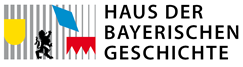 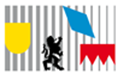 Im Wald 

Im Wald verstummen plötzlich die Vögel. Argwöhnisch schaust du dich um. Ist dort was? Plötzlich stürmen Männer aus dem Gebüsch. Bevor du um Hilfe schreien kannst, haben sie dich gepackt. Du hörst hinter dir Hufe trappeln. Wer ist das? Räuber? Die Not in manchen Gegenden ist groß. Die Männer schütteln dich hin und her und schließlich stoßen sie dich in den Dreck. Irgendwie kommst du wieder auf die Beine, aber deine Kälber sind natürlich weg.
Raub der Kälber -15
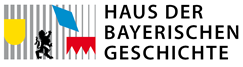 Zollstation

Als du das erste Dorf auf dem Weg in die Stadt in flottem Schritt passieren willst, triffst du auf den Eintreiber des Grundherrn: „Wie viel Stück Vieh hast du dabei? Du weißt, dass du sie einzeln verzollen musst!“ Du musst noch zwei weitere Dörfer durchqueren und wirst jedes Mal wieder auf einen Eintreiber treffen, der Zoll für die durchgeführten Waren verlangt. Was machst du?
Angesichts der hohen Zölle gibst du deinen Plan auf und kehrst um.
Du zahlst die Zölle und setzt deinen Weg fort.
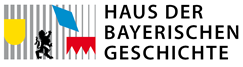 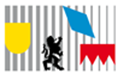 Auf dem Rückweg

Dein Knecht geht zu Fuß zurück ins Dorf, aber du leihst dir das Ochsengespann deines Nachbarn aus, der noch in der Stadt bleibt. Der Weg ist vom Regen der letzten Tage schlammig und holprig. Immer wieder musst du Schlaglöchern ausweichen. Manchmal musst du sogar absteigen und anschieben. Der Wagen ächzt. Du bist schon ganz durchgeschüttelt und jetzt das: Mit lautem Krach bricht die Achse! Was jetzt?
Du lässt den  Wagen im nächsten Dorf reparieren.
Du lässt den Wagen nicht reparieren.
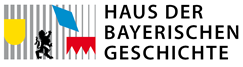 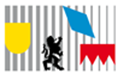 Beim Stellmacher

Hier wird dein Wagen fachgerecht instand gesetzt. Da ist ja auch dein Grundherr: „Ist dir auch das Sauwetter zum Verhängnis geworden? Bei mir hat es ein Rad erwischt. Sieh zu, dass ihr den Weg in Ordnung bringt! So schnell wie möglich!“ Zusammen mit den anderen Bauern deines Dorfes  bist du dafür verantwortlich, die Wege in gutem Zustand zu halten. Also, schnell den Stellmacher bezahlt und dann heißt es überlegen, woher du die Zeit und das Geld für die Wegereparatur nimmst.
Reparatur -5
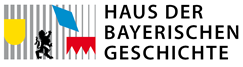 Zu Fuß nach Hause

Du packst dein Reisesäckl und wanderst zurück zu deinem Hof. Unterwegs triffst du den Grundherrn, der erbost knurrt: „Schau dir das an! Das Rad ist hin! Könnt ihr die Wege nicht ordentlich pflegen! Komm, hilf mir den Wagen zum Hof bringen!“ Da du zusammen mit den anderen Bauern die Instandhaltung der Wege sicherstellen musst, verbeißt du dir Widerworte und packst mit an. Im Stillen grübelst du, woher du Zeit und Geld für die Ausbesserung der Wege nehmen wirst.
Weginstandsetzung -5
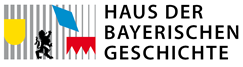 Das Stadttor
Du stehst vor dem Stadttor. Wenn du es passierst, betrittst du den Rechtsbezirk der Stadt. Hier ist alles anders: Gibt es Streitigkeiten, werden die Bürger nicht wie du – oft willkürlich – vom Grundherrn gerichtlich belangt. Ihre Streitfälle werden nach einem niedergeschriebenem Stadtgesetz verhandelt. Es ist viel los in der Stadt. Die Gänse, die auf den Markt getrieben werden, schnattern um die Wette. Ein Ehepaar streitet sich lautstark. Die Leute rennen herum, als ob der Leibhaftige hinter ihnen her wäre. Ob du hier für deine Kälbchen einen Käufer findest? Was machst du?
Du bleibst vor den Toren der Stadt und verkaufst dort.
Du betrittst die Stadt.
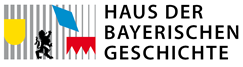 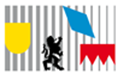 Verkauf vor den Toren
Du bietest deine Kälber zum Kauf an. „Du weißt schon, dass das verboten ist?“, raunt dir ein Krämer von der Seite ins Ohr. Verblüfft schaust du ihn an. „Der Stadtrat hat es verboten! Er will damit die Versorgung der Stadt verbessern und seine Macht mehren. Ja, die Bürger sollen sich die Bäuche vollstopfen, während unsereins hungert!“ Schnell schließt du deine Geschäfte ab. Hättest du auf dem Markt in der Stadt einen besseren Preis erzielt?
Gewinn +5
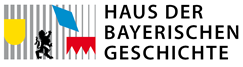 Der Marktplatz

Du schlängelst dich durch die Straßen. Der regennasse Lehmboden schmatzt um deine Knöchel. Du weichst im letzten Moment dem Unrat aus, der gerade aus dem oberen Stockwerk eines Hauses fliegt, und bist froh, dass es kein Kot ist. Das ist vielleicht eine „Müllentsorgung“ hier! Als du die engen Gassen verlässt und den weiten Marktplatz betrittst, läuten die Kirchenglocken.
Du beschließt, in die Messe zu gehen.
Du schaust auf die Menschenmenge vor dir und stürzt dich ins Gewimmel auf dem Markt.
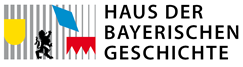 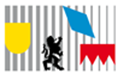 Der Gottesdienst

Während des Gottesdienstes ist ein Kommen und Gehen. Viele haben wie du ihre Tiere dabei, die sie auf dem Markt verkaufen wollen. So bekommen sie auch etwas vom göttlichen Segen ab. Verstohlen betrachtest du während der Messe die prachtvollen Altargemälde, die goldverzierten Gefäße und die riesigen Fenster. Ein Sonnenstrahl lässt die Kirchenfenster leuchten. Wie die feinsten Edelsteine! Du schaust ungläubig  nach oben. Wer konnte so hoch bauen?
Mit gesegneten Tieren gehst du zum Verkauf.
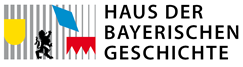 Der Handel

Du siehst viele Kaufleute und Krämer, die hier ihre Waren feilbieten. In der Stadt ist ein so genanntes Stapelrecht gültig. Das heißt: Jeder Händler, der auf seinem Weg durch die Stadt kommt, ist verpflichtet, seine Waren anzubieten: Also muss er sie zum Verkauf abladen und stapeln – daher „Stapelrecht“. So, jetzt beginnt aber dein Geschäft: Du stürzt dich in Verhandlungen, aber keiner Interessent will den Preis bezahlen, den du dir vorgestellt hast.
Du verkaufst trotzdem.
Du beschließt, die Tiere wieder mitzunehmen und gehst selbst einkaufen.
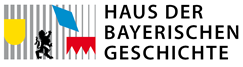 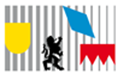 Der Verkauf

Der Käufer ist sehr elegant gekleidet. Statt bis auf den Boden reicht sein peppig kurzer Mantel nur bis knapp zu den Knien. Er ist aus rot schimmerndem Stoff – das muss wohl Samt sein? Seine Hosen sind zweifarbig gestreift und die Schuhspitzen breit wie Kuhmäuler. Um die Knie hat er elegant Bänder geschlungen. Pelz bedeckt seine Schultern. Ein Barett ziert seinen Kopf. Er sieht nach Geld aus, will aber nicht gut zahlen. Du gibst nicht nach und verhandelst hart.
Gewinn +10
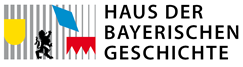 Der Einkauf

Gewürze, Fische, Heiligenfigürchen, Harnischteile, Korn, Schweine, Gänse, Barchent und vieles mehr liegt in den Auslagen. Käufer und Verkäufer feilschen lautstark um die Preise. Das Stimmengewirr ist ohrenbetäubend. Von ferne hörst du Geschrei. „Ein Dieb – haltet ihn!“ Die Stadtwachen rücken heran. Du wendest dich wieder deinen Kaufwünschen zu. Wofür entscheidest du dich?
Korn
Gans
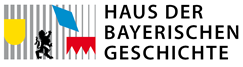 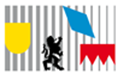 Die Mühle

Das Korn möchtest du zu Brot verarbeiten. Allerdings zwingt dich dein Grundherr neuerdings, das Getreide in der Mühle mahlen zu lassen, die in seiner Herrschaft liegt. Auch wenn du bisher mit der Mühle in einem benachbarten Herrschaftsgebiet sehr zufrieden gewesen bist. Als du deinen Nachbarn fragst : „Warum denn das?“, weiß dieser: „Ist doch klar! Damit kannst du dir die Mühle und vor allem den Preis fürs Mahlen nicht mehr aussuchen. Die Mühle drüben ist viel billiger. Und wir müssen jetzt in seine teure gehen!“
Mahlgebühren -5
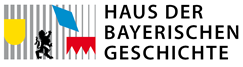 Martinsgans

Mit Kennerblick  suchst du dir eine fette Gans aus. Sie wird die diesjährige Martingans werden. Am 11. November wird sie in den Ofen kommen, dann werdet ihr ein letztes Mal schlemmen, bevor die vorweihnachtliche Fastenzeit beginnt: Im Advent muss dreimal in der Woche gefastet werden, damit man auch gut auf Ankunft des Herrn am Heiligen Abend vorbereitet ist.
Kosten -1
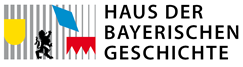 Die Taufe

Was für ein Ereignis! Dein jüngstes Kind wird getauft. Und das so schnell wie möglich nach der Geburt, denn die Kindersterblichkeit ist hoch. Das Kind braucht Gottes Segen, damit es - Gott behüte! - bei einem plötzlichen Tod in den Himmel kommen kann. In welche Kirche gehst du?
In die Pfarrkirche im Dorf
In die kleine Kapelle in der Nachbargemeinde
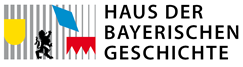 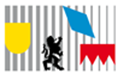 Die Pfarrkirche

Als Dorfbewohner gehört du zu deiner Pfarrkirche. Dies nennt man Pfarrzwang. Hier empfängst du die Sakramente, also auch die Taufe. Natürlich gegen Bezahlung. „Stolgebühr“ nennt man das. Deine Pfarrkirche begleitet dich ein ganzes Leben lang bis zur Beerdigung auf dem dazugehörigen Friedhof. Es ist guter Brauch, dass der oder die Paten zur Taufe des Neugeborenen Geschenke mitbringen.
Gewinn +1
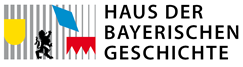 Die Kapelle
Als du die Kapelle betrittst, grüßen dich die Mitglieder der Kirchengemeinde freundlich. Allerdings bist du hier falsch. In der Kapelle wird nur Abendmahl gefeiert, sie hat nicht das Recht, Kinder zu taufen oder Priester zu weihen. Außerdem kannst du deine Kinder ohnehin nur in deiner eigenen Pfarrgemeinde taufen lassen. Du kannst nicht in irgendeine beliebige Kirche damit kommen, denn du bist verpflichtet, die Sakramente wie Taufe, Beichte, Eheschließung in deiner eigenen Kirche zu empfangen. Eine Spende wird aber immer gerne genommen.
Spende -3
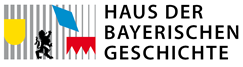 Ernte

Die Sonne strahlt über die Felder. Dein Getreide ist über den Sommer golden und reif geworden. Jetzt ist Erntezeit. Jeder auf deinem Hof muss mithelfen. Alle Gerätschaften werden bereit gemacht. Es wird eine anstrengende Arbeit werden. Am Sonntag in der Messe hast du inständig um gutes Wetter gebetet. Nun kann die Ernte beginnen. Wie gehst du vor?
Mit deiner Familie und dem Gesinde gehst du ans Werk.
Du sprichst dich mit den anderen Bauern ab, wie ihr vorgehen wollt.
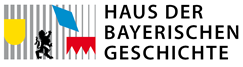 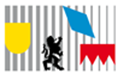 Vor dem Feld

Mit Sicheln, Dreschflegeln und Wagen ausgestattet, kommt ihr auf den Feldern an. Die Sonne sticht schon am Morgen heiß vom Himmel. Etwas ratlos stehst du vor den wogenden Getreidefeldern. Dein Feld ist in der Mitte und so musst du andere Felder durchqueren, um dort hin zu gelangen.
Du brichst die Aktion ab.
Du bahnst dir so vorsichtig wie möglich den Weg.
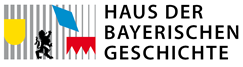 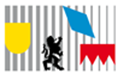 Beschwerde

Du bist empört. So kann man ja nicht arbeiten! Unmut kommt unter deinen Leuten auf. Auch du wirst rot vor Zorn. „Nichts als Schikanen!“ „Wie sollen wir denn da hin kommen?“ „Das geht von unserer Erntezeit ab!“ – das Stimmgewirr um dich wird immer lauter. Du beschließt, dich zu beschweren. Doch bei wem?
Beim Grundherrn
Beim Schultheiß
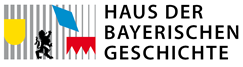 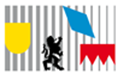 Vor dem Grundherren

Ärgerlich blafft er dich an: „Was willst du hier? Siehst du nicht, dass wir zu tun haben? Regle deine Angelegenheiten gefälligst selbst! Und fall mir nicht lästig! Dieses Bauernpack, zu nichts nutze! Hast du kein Hirn im Kopf?“ Er mustert dich abschätzend: 
„Na, wo du schon einmal hier bist, kannst du gleich deinen Frondienst erledigen und die Zäune ausbessern!“
Arbeitsausfall auf eigenem Hof -10
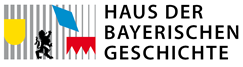 Vor dem Schultheiß 

Der Schultheiß fährt dich wutschnaubend an: „Wie kannst du nur so eigennützig sein?“ Eine Schimpftirade prasselt auf dich ein. Du hättest keinen Nachbarschaftssinn und solltest dich schämen und, und und ... Du kannst gar nicht mehr zuhören. Schnell macht deine Beschwerde die Runde im Dorf. Die Nachbarn schauen dich scheel an und meiden dich.
Fehlende Nachbarschaftshilfe -5
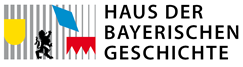 Auf dem eigenen Feld
Du stehst mitten im Korn der umliegenden Felder. Der Blick in die goldenen Weizenähren lässt dir die Arbeit, die vor dir liegt,  gleich leichter erscheinen. Da fällt dein Blick auf den niedergetrampelten Weizen, den ihr trotz aller Vorsicht umgetreten habt. Tja, und da sehen dich auch schon die anderen Bauern. Voller Wut rennen sie herbei und packen dich beim kragen. Sie zeigen dich an, denn du hast gegen die Dorfordnung, das Weistum, verstoßen! Die Felder werden nämlich gemeinsam bestellt und geerntet.
Strafzahlung -5
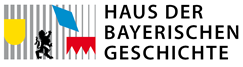 Die Feldarbeit

Ausgestattet mit den notwendigen Gerätschaften, stehst du vor den Feldern, die alle Bauern gemeinsam und in Absprache bewirtschaften. Dein Feld hat eine Mittellage.
Zielstrebig gehst du zu deinem Feld.
Gemeinsam mit den anderen arbeitest du dich langsam vor bis zu deinem Feld.
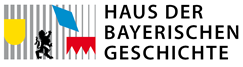 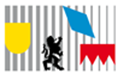 Die Ernte

Mit der Sichel mäht ihr die Getreidehalme ab und bündelt sie zu Garben. Nach dem Trocknen bringt ihr sie zum Dreschplatz. Dort schlagt ihr mit dem Dreschflegel auf die Getreidegarben, damit die Körner aus den Ähren fallen. Damit sich die Spreu von den Körnern trennt, werft ihr das Getreide gegen den Wind. Diese Arbeit nennt man „Worfeln“ und man benutzt dafür Worfelschaufeln. Die leichtere Spreu wird weggeblasen, die schwereren Körner fallen auf den Boden.
Gewinn +5
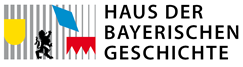 Die Überschwemmung

Der Fluss ist über die Ufer getreten und hat die Felder überschwemmt und damit auch die Grenzsteine verschoben – zu deinen Ungunsten! Der Bauer, der zum Hof des benachbarten Grundherrn gehört, hat jetzt ein deutliches Stück mehr Land. Und er erdreistet sich zu behaupten, dass er es rechtmäßig besitzt! „Vom Fluss geschenkt“ – na warte! Du willst die Sache regeln.
Du gehst zum Grundherrn
Du gehst zum Bauern
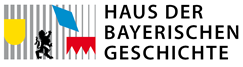 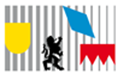 Beim Grundherrn

Der Grundherr hört dir aufmerksam zu. Dann schickt er jemanden um die Urkunden. Schließlich hast du das Land von ihm gepachtet und darüber gibt es eine schriftliche Vereinbarung. Aus den Unterlagen geht hervor, dass du recht hast. Da der Grundherr auch deine Gerichtsinstanz ist und dich rechtlich bei Problemen vertritt, liegt es an ihm, die Sache zu regeln.
Nullrunde
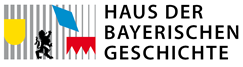 Beim Bauern

„Das ist mein Feld! Das weißt du genau, du Betrüger!“, schreist du wütend. Das sachliche Argumentieren hast du längst aufgegeben. „Das lass ich mir nicht bieten! Du träumst wohl nachts von soviel Land!“, höhnt es dir entgegen. Das eine Wort gibt das andere und ehe du dich versiehst, wird der Bauer handgreiflich. Wie nicht anders zu erwarten, wird eine ordentliche Rauferei daraus. Und am Ende erwartet dich eine saftige Strafe, die dir beim Gericht unter der Linde am Dorfanger auferlegt wird.
Strafzahlung -5
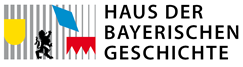 Geldnot

„Oh Gott, was soll ich bloß machen?“, schießt es dir durch den Kopf. Du bist auf den Hund gekommen. Deine Geldtruhe ist leer und du siehst die Schnitzerei am Boden: ein Hunde. Verzweifelt betrachtest du den Vierbeiner. Nur noch wenige Münzen bedecken Einzelteile des Körpers. So knapp bei Kasse könntest du Geld wirklich gut gebrauchen. Was machst du?
Du gehst mit der Bitte um Kredit zum Grundherrn.
Du machst zusätzlich Heimarbeit für einen Verleger.
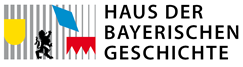 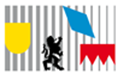 Schulden beim Grundherrn

Der Grundherr zieht die Augenbrauen hoch und leiht dir schließlich doch das Geld: „Bis zur nächsten Ernte! Dann will ich es zurück!“ Voller Hoffnung machst du dich an die Arbeit. Du siehst die Ähren wachsen und spendest immer wieder großzügig, um Gott gnädig zu stimmen. Doch ein Unwetter zerstört jede Hoffnung auf Gewinn. Was machst du?
Auf die nächste Ernte hoffen und den Kredit verlängern.
Du gibst deinen Knecht an den Grundherrn ab.
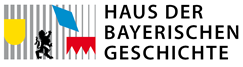 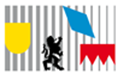 Rückzahlungsversuch

Das Getreide ist nicht voll aufgegangen. Der Sommer war zu trocken. Nicht einmal für die nächste Ernte, geschweige denn für einen hungerfreien Winter reicht das Korn. Sorgenvoll sitzt du am Familientisch. Das wird ein harter Winter werden. Und ein Teil deines Landes geht als Rückzahlung an den Grundherrn.
Landverlust -15
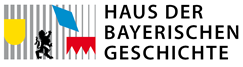 Rückzahlungsversuch

Ohne Knecht ist die Arbeit kaum zu schaffen. Der Sommer war zudem zu trocken, um eine gute Ernte zu bekommen. Ungnädig meint der Grundherr: „Jetzt reicht es aber! Nochmal verlängere ich deinen Kredit nicht. Ich nehme mir deinen östlichen Acker als Zahlung.“ Du könntest weinen vor Wut und Enttäuschung, Sorge und Angst vor der Zukunft. Noch weniger Ernteertrag ohne das östliche Feld.  Es war doch nicht deine Schuld! Aber verhindern kannst du es nicht.
Landverlust -15
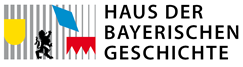 Heimarbeit

Du entscheidest dich für das Weben. Der Verleger stellt dir einen Webstuhl für die Arbeit zur Verfügung. Er gibt dir Kredit für das  Rohmaterial, den Flachs. Dieser wird zu Tuch verarbeitet. Für die Heimarbeit hast du aber eigentlich keine Zeit. Dennoch braucht ihr das Geld. Wer soll es machen?
Die Bäuerin
Die Kinder
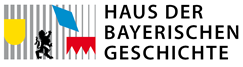 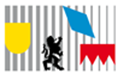 Die Bäuerin

Nun fällt die Bäuerin immer wieder bei der Hofarbeit aus. Auch die Bezahlung ist nicht besonders. Wirklich Gewinn macht nur der Verleger. Deine Frau wird nach Stückzahl bezahlt. Da sie ja trotzdem Haus, Hof und Kinder betreuen muss, bringt sie nicht so viel zusammen. Hätte sie doch lieber ihre Arbeitskraft ganz auf dem Hof eingebracht, damit wir bessere Erträge erzielen?
Nullrunde
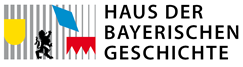 Die Kinder

Die Kinder sind natürlich keine volle Arbeitskraft, dennoch fehlen sie in Haus und Hof als kleine Helfer. Außerdem müssen sie das Arbeiten auf dem Hof ja lernen und in der Erntezeit geht es auf keinen Fall ohne ihre Mithilfe. Da bleibt den Kindern nicht allzu viel Zeit für die Heimarbeit. Die Bezahlung erfolgt nach Stückzahl. Momentan kommen nicht viele Tuche zusammen. Naja, vielleicht kann man ja im Winter gemeinsam mehr schaffen?
Nullrunde
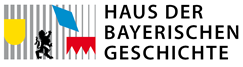 Die Jagd

Der Frühling steht bevor. Die Vorräte des Winters sind aufgebraucht. Die Mägen knurren unablässig. Das Baby schreibt die ganze Zeit, weil die Bäuerin aufgrund der schlechten Ernährung ihr Kind nicht mehr stillen kann. Da gibt es nur eine Abhilfe: Du gehst in den Wald, um zu jagen. Auf was hast du es abgesehen?
Hirsch
Kaninchen
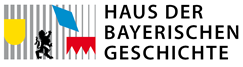 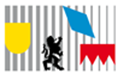 Hirsch

Du hast Nerven! Nur den Herren ist es erlaubt, Wild wie Reh und Hirsch zu jagen. Was du machst, ist Wilderei und wird streng verfolgt. Du pokerst hoch, sehr hoch! Dann schau, ob dir das Glück hold ist!
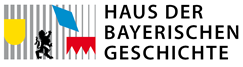 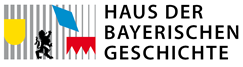 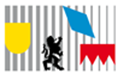 Hirsch

Ein kapitaler Hirsch kommt dir unter. Du schlägst  mit dem Hirschfänger gekonnt zu und erlegst das Tier. Da kannst du dich auf einen köstlichen Braten freuen, glaubst du. Doch da sieht dich der Grundherr. Er bezichtigt dich der Wilderei. Er allein darf in diesem Wald Hirsche jagen! Nut knapp entgehst du dem Galgen, aber ein saftiges Bußgeld ist unumgänglich.
Bußgeld -10
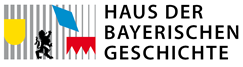 Heimlicher Erfolg

Ein kapitaler Hirsch kommt dir unter. Du schlägst mit dem Hirschfänger gekonnt zu und erlegst das Tier. Es ist Sonntag und Gott sei Dank sind alle in der Kirche! Wie du erklärst, dass du beim sonntäglichen Gottesdienst nicht dabei warst, weißt du noch nicht, aber es wird dir schon etwas einfallen. Jedenfalls bist du sehr erleichtert, als du den Hirschen auf deinem Hof gebracht hast, ohne dass dich jemand gesehen hat.
Gewinn +5
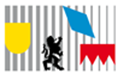 Knapp daneben ist auch vorbei

Ein kapitaler Hirsch kommt dir unter. Du schlägst mit dem Hirschfänger zu, verfehlst jedoch knapp das Ziel. Schade! Aber wenigstens musst du nicht um deinen Kopf fürchten. Denn nur den Herren ist es erlaubt, das Wild in den Wäldern zu jagen.
Nullrunde
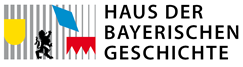 Kaninchen

Du kennst die flinken Tiere und stellst an den einschlägigen Stellen Fallen auf. Und es klappt. Heute gibt es Kaninchenbraten. Guten Appetit!
Gewinn +1
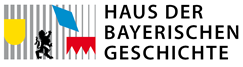 Wirtshausbesuch

Nach getaner Arbeit gönnst du dir einen Wirtshausbesuch. Du lässt dir das ein oder andere Bier schmecken. Ein besonderer Genuss, es ist nämlich gut gewürzt. Gewürze werden gerne verwendet. Sie verfeinern Wein und Bier, können aber auch den Geschmack von verdorbenen Fleisch übertünchen – besser Schlechtes, das man nicht riecht, als gar nichts! Oje, jetzt hast du glatt einen über den Durst getrunken. Was machst du?
Nach Hause gehen
Noch ein Bier bestellen
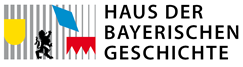 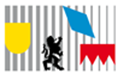 Zuhause

Angetrunken kommst du nach Hause und steuerst unsicher auf die Tür zu. Dir will es einfach nicht gelingen, sie zu öffnen. Dann hebst du die Faust und schlägst mehrfach auf die Tür. Ein Donnerwetter deiner Frau ergießt sich über dich. Du hörst gar nicht zu, sondern torkelst ins Bett und schläfst deinen Rausch aus.
Nullrunde
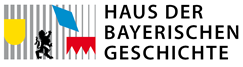 Die  Halbe

Plötzlich eskaliert die Situation und du befindest dich mitten in der besten Rauferei. Schreie und Rufe hallen in deinen Ohren. Es saust und braust. Schwindel erfasst dich, bevor dir schwarz vor Augen wird. Die Nacht verbringst du im „Kotter“, also im Gefängnis, wo du deinen Rausch ausschlafen und ein Bußgeld hinterlassen darfst.
Bußgeld -3
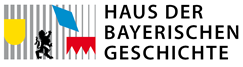 Schafe

Stolz betrachtest du deine kleine Herde. Für sie muss nicht eigens Futter angebaut werden. Die Schafe bekommen meist die Abfälle aus der Landwirtschaft, zum Beispiel die Weizenhalme. Aber saftiges Grün wäre ihnen natürlich lieber – und besser gedeihen würden sie mit dieser guten Ernährung auch. Vor dem Dorf gibt es viele Wiesen. Dort möchtest du deine Schafe weiden lassen.
Du suchst dir einen gute Wiese im Umland.
Du beteiligst dich an den Kosten für den Dorfhirten.
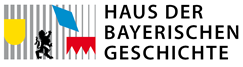 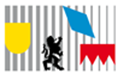 Eigene Wiese

Du findest ein passendes Plätzchen für deine Schafe an einer Wiese am Bach. Gleich fängt die Herde an zu weiden. Doch es bleibt nicht lange friedlich. Das freie Weiden ist nicht erlaubt. Das Land, auch wenn es nicht genutzt oder gebraucht wird, gehört dem Grundherrn. Ein Bußgeld bietet Entschädigung für den reichen Herrn.
Bußgeld -5
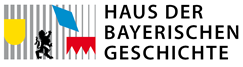 Dorfhirte

Der Dorfhirte weidet alle Tiere des Dorfes auf der Allmende. So nennt man  Wiesen- oder Waldflächen, die von allen Dorfbewohnern gemeinsam genutzt werden dürfen. Die Nachbarn loben dich für deinen Gemeinschaftssinn.
Kosten für den Hirten -3
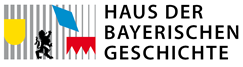 Naturalabgaben

Der Grundherr fordert für die Verpachtung des Landes und seine Herrschaftsdienste jährliche Abgaben von dir. Insgesamt zahlst du 4200 Liter Getreide (Roggen und Hafer), vier Hühner, 70 Eier und ein Schwein. Der Herr nimmt seit Neuestem aber lieber Geld als Naturalabgaben. Er ist dabei, eine eigene kleine Herrschaft aufzubauen. Was machst du?
Abgabe des Schweins
Schlachten der Kuh
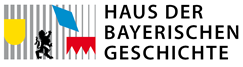 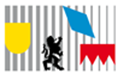 Das Schwein

Du kannst es dir eigentlich nicht mehr leisten, Fleisch zu essen. Und Korn, Hafer, Eier und Hühner müssen noch dazu an den Grundherrn abgegeben werden.
Du machst beim Grundherrn Schulden.
Du schlachtest die Kuh.
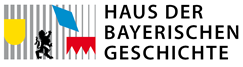 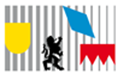 Schlachten der Kuh

Du tust dich mit anderen Bauern zusammen und lässt den Metzger kommen. Das ist eine große Abwechslung, denn mit ihm kommt auch die „Post“. Da die Metzger viel herumkommen, bringen sie die Neuigkeiten aus den umliegenden Dörfern und Städten unter die Leute. Als die Kuh geschlachtet ist, stellt sich für dich die Frage, was du mit dem Fleisch machst.
Du behältst einen Teil des Fleisches für dich und die Familie und einen Teil gibst du dem Grundherrn als Abgabe.
Du verkaufst das Fleisch und zahlst dem Grundherrn die Abgabe.
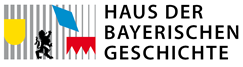 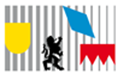 Der Braten

Endlich ist einmal Sattessen angesagt. Die Kinderaugen strahlen, aber wie du die nächste Abgabe für den Grundherrn aufbringen sollst, ist dir noch ein Rätsel. Die Kuh ist geschlachtet und nun hast du auch keine Milchlieferantin mehr – und damit keine Butter, keinen Käse, keine Sauermilch.
Kosten -3
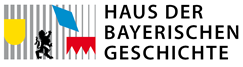 Das Geld

Du zahlst dem Grundherrn deine Abgabe. Dann wird eines der Kinder krank und du musst einen Arzt bezahlen. Zum Schluss geht noch die Sense kaputt und der Schmied will für die Reparatur auch bald sein Geld. Aber es bleibt ein kleiner Gewinn.
Gewinn +3
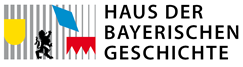 Der Zehnt

Die Kirche fordert den zehnten Teil deiner Getreideernte. Du bist stinksauer. Die wohlbeleibten Herren Bischöfe schlemmen an Tafeln, die sich unter den Köstlichkeiten biegen, und du weißt nicht, wie du die Familien durch den Winter bringen kannst.
Du zahlst zähneknirschend.
Du weigerst dich zu zahlen.
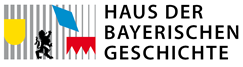 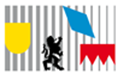 Die Abgabe

Da die Ernte schlecht war, tut die Abgabe des Zehnten sehr weh. Schon im Januar gehen die Vorräte zur Neige und ihr müsst hungern.
Nullrunde
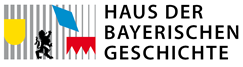 Die Weigerung

Die Weigerung zu zahlen hat schnelle und harte Konsequenzen. Du wirst öffentlich an den Pranger gestellt und mit Abfällen beworfen, ausgespottet, ausgebuht. Einige schauen auch peinlich berührt zur Seite. Eine schreckliche Stunde lang bist du dem allem ausgesetzt. Und dann zahlst du auch noch eine saftige Strafe.
Strafzahlung -10
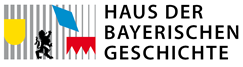 Schuleröffnung

Eine große Neuigkeit macht die Runde: Im nahe gelegenen Kloster wird eine Schule eröffnet! Jetzt ist die Frage: Schickst du deinen zehnjährigen Sohn in die Schule?
Ja
Nein
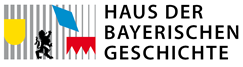 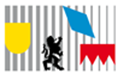 Die Schule

Der Bub fehlt dir als Arbeitskraft. Jetzt, wo er so langsam genug Kraft hätte,  um so richtig zuzupacken. Du berätst dich mit den anderen Vätern. „Was soll ich tun? Muss er wirklich zur Schule? Ist das wirklich etwas Brauchbares, all das Wissen, das da in ihn hineingestopft wird? Soll er nicht lieber ordentlich die Arbeit auf dem Hof lernen?“, geht es dir durch den Kopf.
Du akzeptierst, dass dein Sohn auf dem Hof nicht mehr so viel mitarbeiten kann.
Dein Sohn muss bei der täglichen Arbeit mehr und mehr mithelfen.
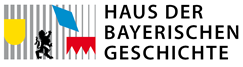 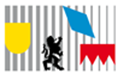 Ein Verlustgeschäft

Du hast dich abgerackert, damit dein Sohn so oft wie möglich die Schule besuchen kann. Was der Bub nicht alles weiß! Und wie er redet! Er kann sogar lesen und weiß jetzt genau, was in den Urkunden steht. Jetzt ist er 15 Jahre alt. Er will sein Glück in der Stadt versuchen. Erlaubst du das?
Nein
Ja
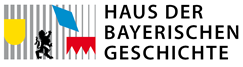 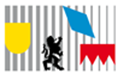 Auf in die Stadt?

Der Grundherr bekommt Wind von der Sache. Schon steht er vor der Tür und erinnert euch daran, dass ihr „schollenpflichtig“ seid. Ihr dürft also ohne seine Erlaubnis Grund und Boden nicht verlassen. Das gilt auch für den herangewachsenen Sohn. Und dafür hast du den jahrelangen Arbeitsausfall in Kauf genommen!
Verlust -10
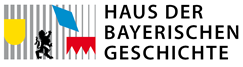 Arbeit auf dem Hof

Dein Sohn arbeitet fleißig auf dem Hof mit. Er wird dringend gebraucht. Die Tiere müssen gefüttert und gemistet werden. Immer wieder müssen die Geräte hergerichtet und repariert werden. Der Grundherr möchte, dass jemand seine Ziegen hütet. Das Getreide muss ausgesät werden und, und und.
Gewinn +5
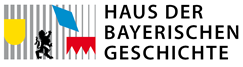 Der Garten vor dem Haus

Jeder Bauernhof hat einen Gemüsegarten am Haus. Du hast einen Zaun darum gezogen, damit die frei laufenden Tiere nicht alles zertrampeln und verschlingen, was ihnen unterkommt. Vor allem die Schweine würden sich zu gern in der Gartenerde suhlen. Ja, suhlen, ausruhen, die Sonne genießen – das wäre jetzt schön! Wofür entscheidest du dich: Am Zaun in der Sonne sitzen oder die Gartenarbeit anpacken?
Gartenarbeit
In der Sonne sitzen
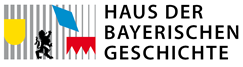 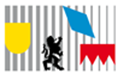 Gartenarbeit

Der Garten ist der Stolz jeder Bauersfrau. Jahr für Jahr wird er sorgfältig bepflanzt. Das ist eine mühsame Arbeit: Die Erde muss gelockert werden, damit man Blumen- oder Gemüsesamen aussäen kann. Und – ganz wichtig –  regelmäßiges Gießen ist angesagt. Dafür muss das Wasser vom Brunnen geholt werden. Was möchtest du anbauen?
Gemüse
Blumen
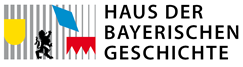 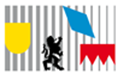 Die Ernte

Der Garten bietet eine zusätzliche Nahrungsquelle. Dein Hof ist ein Selbstversorgerhof. Alles, was ihr braucht, baut ihr selbst an. Zum Getreide auf dem Feld kommen Obst und Gemüse aus dem Garten. Kohl und Rübengemüse zum Beispiel sind für die Versorgung im Winter wichtig.
Gewinn +5
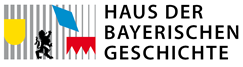 Blumen

Deine Blumen blühen wunderschön. Aber sie machen nicht satt.
Verlust -5
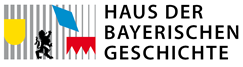 Sonnenbaden

Die Sonne genießen ist natürlich herrlich, aber damit bringt man nichts auf den Tisch. Dir entgeht eine gute Ernte!
Verlust -5
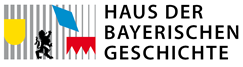 Ausbau des Etters

Dein Dorf ist mit einem Zaun umschlossen. Man nennt das Etter. Diese Umzäunung muss immer wieder ausgebessert werden. Das ist eine Aufgabe, zu der alle Dorfbewohner beitragen sollen. Eine anstrengende Arbeit: Das Holz muss geschlagen und zugeschnitten werden, dann werden die Zaunpfähle in den Boden gerammt und die Weidenruten schön dicht  geflochten. Hilfst du mit?
Ja
Nein
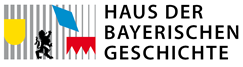 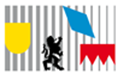 Zusammenhalt

Die Dorfgemeinschaft wächst eng zusammen. In allen Lebensbereichen arbeitet ihr zusammen. Neben dem Arbeiten gehört aber auch das Feiern dazu. Du gehörst zum Dorf, du bist einer von ihnen! Wenn Not am Mann ist, wird dir ein Nachbar helfen.
Gewinn +3
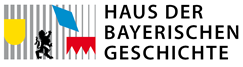 Ausschluss

Das Dorf lebt davon, dass man nur gemeinsam stark ist. Du machst nicht mit. Du hast mit deiner eigenen Existenz genug zu tun, denkst du dir. Aber was machst du, wenn du einmal die anderen brauchst? Zum Beispiel wenn es auf deinem Hof brennt?
Verlust -5
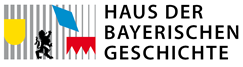 Frondienste
Der Grundherr fordert deine Dienste an. Es ist ja so: Er stellt dir Land zur Verfügung, auf dem du dein Getreide anbauen kannst. Und er schickt stellvertretend für dich einen Ritter in den Kriegsdienst. Außerdem vertritt er deine Sache vor Gericht. Dafür musst du Gegenleistungen erbringen. Das sind Abgaben – zum Beispiel Getreide oder das ein oder andere Stück Vieh – und Frondienste, also Arbeitsleistungen wie Holzschlagen, Wege ausbessern und mehr. Du sollst auf dem Hof des Grundherrn mithelfen. Welchen Dienst übernimmst du?
Bierbrauen
Spanndienste
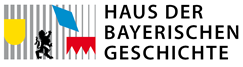 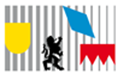 Bierbrauen

Das Bier beflügelt deine Gedanken. Du könntest bei dir auf dem Hof Tagelöhner einstellen. Diese Arbeitskräfte würden einen Tag lang oder auch die ganze Erntezeit über auf dem Hof helfen. Du musst sie entlohnen und sie verpflegen und unterbringen. Das kostet. Sollst du sie wirklich einstellen?
Ja
Nein
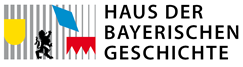 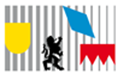 Tagelöhner

Du traust dich was! Die Ernte muss gut ausfallen, damit du die zusätzlichen Kosten für die Tagelöhner begleichen kannst. Schau, ob dir das Glück hold ist!
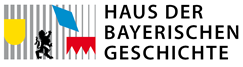 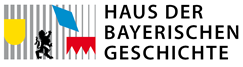 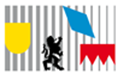 Erfolg auf ganzer Linie

Die Rechnung ist aufgegangen!. Die Ernte war so gut wie schon lange nicht mehr. Freilich, die zusätzlichen Arbeitskräfte haben die Felder gut gepflegt, das hättest du allein mit dem Knecht und der Familie nicht geschafft! Alle Kosten sind gedeckt, die Ernte ist eingebracht, der Winter kann kommen.
Gewinn +15
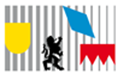 Wetterumschlag

Es regnet in Strömen und jetzt prasseln auch noch kindskopfgroße Hagelkörner herunter. Die gesamte Ernte ist kurz vor der Reife zunichte gemacht.
Verlust -10
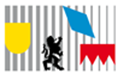 Trockenheit

Es will einfach nicht regnen. Tag für Tag brennt die Sonne erbarmungslos vom Himmel. Du hast schon zu allen Heiligen gebetet. Vergeblich! Die Ernte wird mager ausfallen.
Verlust -10
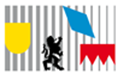 Beim Dienst

Die Arbeit auf den Gütern des Grundherrn ist Pflicht. Und daheim bleibt alles liegen! Du spannst gerade wieder den Wagen an, um die Ernte des Herrn einzufahren – seine Scheunen füllen sich, aber deine? Besorgt schaust du zum Himmel, es könnte ein Wetterumschwung kommen, der deine ganze Ernte zerstört. Noch wäre Zeit, wenigstens den Knecht aufs Feld zu schicken.
Du gehst selbst.
Du schickst deinen Knecht.
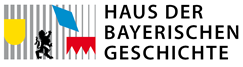 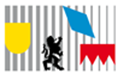 Die Arbeit

Die Arbeit auf dem Hof ist mit einer einzigen Arbeitskraft kaum zu schaffen. Wichtige Erntearbeiten kommen zu kurz. Und wenn auch noch das Wetter umschlägt, ist die Katastrophe da. So oder so  - du hast Verluste bei der Ernte hinnehmen müssen.
Verlust -10
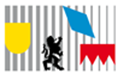 Fischfang

Ab und zu kommt ein frischer Fisch auf den Tisch. Aber du darfst nicht einfach zum Fluss gehen und fischen, du musst dafür bezahlen. Denn das Fischrecht liegt bei den Grundherren. Diesmal ist die ein großer Fang gelungen. Was machst du?
Du bringst ihn nach Hause.
Du bringst ihn zum Markt.
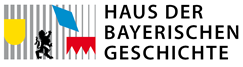 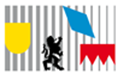 Fisch zum Essen

Es ist wirklich kein Luxusleben: Von den 356 Tagen im Jahr sind 161 Tage Fastentage, an denen kein Fleisch gegessen werden darf. Deine Familie ist froh, dass es an Fastentagen wenigstens manchmal einen Fisch gibt.
Nullrunde
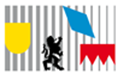 Fischmarkt

In vielen Städten gibt es einen eigenen Fischmarkt oder zumindest einen eigenen Bereich für den Fischverkauf. Hier kann man gut vergleichen und handeln. Du stellst dich in die Reihe der Verkäufer und machst mit deinem Fischfang einen guten Gewinn.
Gewinn +3
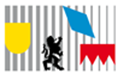 Erben

Als dein alter Vater stirbt, vererbt er dir seinen Besitz. Allerdings mischt auch der Grundherr mit. Er möchte aus eurem Erblehen ein Falllehen machen. Wehrst du dich dagegen?
Ja
Nein
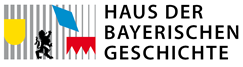 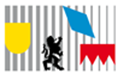 Erblehen

Du hast Glück und kannst das Falllehen gerade noch abwehren. Nun soll der Besitz innerhalb der Familie vererbt werden. Eine große Diskussion bricht unter euch aus: Soll der Besitz an einen übergehen, damit alles beisammen bleibt, oder soll er gleichmäßig an alle aufgeteilt werden?
Ein Erbe
Teilung
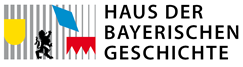 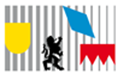 Anerbenrecht

Der Besitz wird an dich übertragen. Du kannst dein Glück kaum fassen! Das „Anerbenrecht“, wie diese Rechtsform heißt, stellt sicher, dass die Besitzungen zusammengehalten werden. Glückwunsch!
Gewinn +20
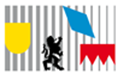 Realteilung

Der Besitz der Vaters wird auf euch sieben Geschwister aufgeteilt. Das nennt man „Realteilung“. Auf diese Weise wird der große Hof zersplittert. Wie alle Geschwister bekommst auch du ein kleines Feld. Immerhin! Aber dann geht dir durch den Kopf: „Was machen meine Kinder und Kindeskinder, wenn die Felder immer kleiner werden? Wie sollen die Familien davon leben können?“
Gewinn +5
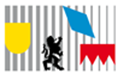 Falllehen

Du musst ohnmächtig zusehen, wie der Familienbesitz zum „Falllehen“ umgewandelt wird. Was das bedeutet? Der Hof, der seit Generationen in unserer Familie blieb, wird nach deinem Tod an den Grundherrn fallen. Er kann ihn dann beliebig an jemand anderen vergeben – also an den, der am meisten dafür bezahlt. Die Frage ist: Werden deine Kinder dann noch erben können? Und eine neue Gefahr droht: der Grundherr überlegt, deinen Hof  zum Zeitlehen zu machen. Wehrst du dich dagegen?
Ja
Nein
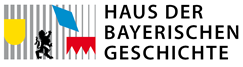 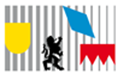 Zeitlehen

Es hilft alles nichts, die Umwandlung zum Zeitlehen findet statt. Das heißt, du bekommst das Land nur für eine bestimmte Zeit. Damit musst du alle fünf Jahr fürchten, dass dir Grund und Boden genommen und an einen anderen übergeben werden, der vielleicht mehr bezahlen kann.
Verlust -10
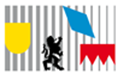 Anbau

Auf dem Markt hast du eine wichtige Neuigkeit aufgeschnappt. Einige Bauern probieren ihr Glück mit einer neuen Anbaumethode. Sie lassen das Feld nicht, wie üblich, ein Jahr in Brache stehen, also unbebaut, damit sich der Boden erholen kann, sondern sie bauen in diesem Jahr Klee an. Willst du das auch versuchen?
Ja
Nein
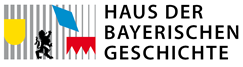 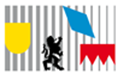 Die Brache
Sie dient dazu, dass das Feld sich in dieser Zeit erholen kann. Dennoch stellst du fest, das in den letzten Jahren die Erträge eher gesunken sind. Du entscheidest dich zu düngen. Welches Mittel verwendest Du?
Stallmist
Abtrittsdünger (= vom Klo)
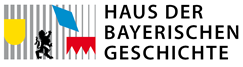 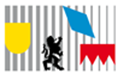 Düngen

Es reicht einfach nicht mit dem Mist. Du bräuchtest mehr, zum Beispiel von einer großen Schafherde oder von einem ganzen Stall voller Kühe. Aber mit deinem bisschen Mist will sich kein rechter Erfolg einstellen.
Nullrunde
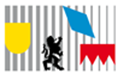 Kleeanbau

Die Sache mit dem Klee auf dem Brachfeld war eine gute Idee! Der Klee dient als Futter für die Tiere, die bisher mehr schlecht als recht von den überweideten Allmenden und den Ernte- und Gartenabfällen leben mussten. Vor allem den Jungtieren bekommt der Klee sehr gut, sie gedeihen und dein Viehbestand wächst. Aber es kann noch besser werden. Du willst es mit Düngen versuchen. Aber womit kannst du deine Felder düngen?
Mist der Tiere
Abtrittsdünger(=vom Klo)
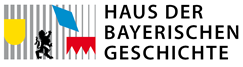 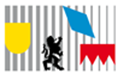 Düngen

Mehr Vieh mehr Mist! Der Dünger, den du durch deinen wachsenden Viehbestand bekommst, wirkt sich in Feld und Garten positiv aus. Schon hast du erste Ertragssteigerungen.
Gewinn +5
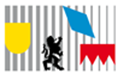 Ackerbau

Du hast drei große Felder, die du bestellen kannst. Letztes Jahr hast du überall Roggen angebaut und guten Gewinn gemacht. Aber du könntest auch diversifizieren, also ein Feld mit Roggen, ein Feld mit Weizen und ein Feld darf sich als Brache erholen. Was machst du?
Roggenanbau
Weizen und Brache
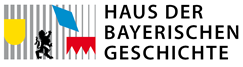 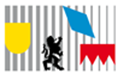 Ohne Abwechslung nichts los

Diesmal bist du nicht erfolgreich. Die Böden haben die Nährstoffe, die der Roggen braucht, nicht wieder „auffüllen“ können, weil sie keine Pause hatten. Eine solche Erholungsphase erreicht man, indem man das betreffende Feld ein Jahr lang in Ruhe lässt und gar nichts anbaut. Oder man baut eine Pflanze an, die andere Nährstoffe als der Roggen braucht. Du kannst es dir nicht erklären, aber dein Getreide will nicht recht aufgehen.
Verlust -15
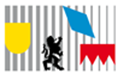 Fruchtfolge

Deine Entscheidung war richtig. Denn die Böden brauchen Fruchtwechsel und Erholung, um ertragreich zu bleiben. Man bewerkstelligt das mit der so genannten Fruchtfolge: Auf einem Feld wird Wintergetreide angebaut, auf dem anderen Sommergetreide und ein Feld bleibt ungenutzt, also brach liegen. Dann wird abgewechselt. So funktioniert es. Zumindest einigermaßen.
Gewinn +10
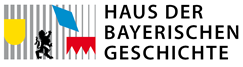 Alles auf eine Karte

Du stehst vor einer schweren Entscheidung. Seit jeher hast du auf den Ackerbau gesetzt und Getreide angebaut. Doch die Getreidepreise fallen seit einigen Jahren. Werden sie nicht doch wieder wie früher ansteigen? Die Alternative wäre: Schritt für Schritt auf Viehzucht umstellen. Wofür entscheidest du dich?
Getreideanbau
Viehzucht
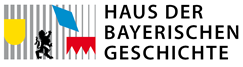 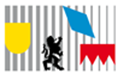 Getreideanbau

Getreideanbau ist eine schwierige Sache. Warum geht auf einem Feld die Frucht in einem Jahr gut auf, im nächsten wieder nicht, dafür aber auf einem anderen Feld? Wenn man das wüsste! In diesem Sommer hast du Glück: Das Wetter spielt mit und dir gelingt eine Jahrhunderternte. Was machst du?
Eigene Kornvorräte auffüllen.
Mit den Gewinnen handeln.
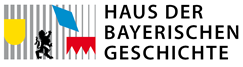 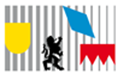 Existenzsicherung

Jeder Bauer kämpft darum, die Existenz des Hofs und der Familie zu sichern. Gewinnmaximierung oder Leistungssteigerung – diese Ideen kommen erst langsam in den Städten auf, im Handel und im Handwerk. Aber davon hast du noch nie gehört, du musst sehen, dass du alle satt bekommst, dass die Tiere den Winter überstehen und sich gut entwickeln und die Felder ertragreich bleiben. Deine Nachbarn loben deine Gottgefälligkeit, die gute Ernte war wohl der Lohn dafür.
Nullrunde
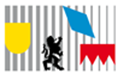 Getreidehandel

Der Handel mit Getreide läuft regional und überregional. Du kannst dein Getreide auf dem Markt in der nächst gelegenen Stadt verkaufen. Du kannst aber auch über die Stadtmauern hinausschauen und Fernhandel betreiben. Zum Beispiel könntest du deine Ernte ins ferne Antwerpen liefern, von dort geht das Getreide in alle Welt.
Regionaler Handel
Fernhandel
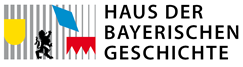 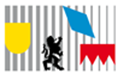 Regionaler Handel

Auf dem Markt in der Stadt erzielst du gute Preise. Alles wie immer – oder doch nicht? Du hörst von neuen Ideen, Gewinnmaximierung, Leistungssteigerung. Wozu soll das gut sein? Dient die Arbeit nicht einzig und allein dazu, das tägliche Leben sicherzustellen? Abgaben leisten, Reparaturen bezahlen, die Familie und das Gesinde mit dem Nötigen versorgen? So wie du es in diesem Jahr geschafft hast.
Gewinn +10
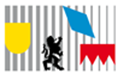 Fernhandel

Die Städter ziehen erstaunt die Augenbrauen hoch. Du willst im Fernhandel mitmischen? Ein Bauer? Die Idee mit dem Gewinnstreben wird hier in der Stadt heiß diskutiert. Liegt darauf Gottes Segen? Darf man das? Du jedenfalls pokerst hoch! Dann schau, ob dir das Glück hold ist!
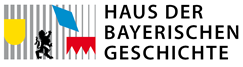 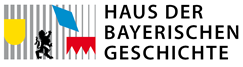 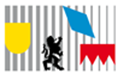 Erfolg auf ganzer Linie

Die Getreidelieferung ist sicher angekommen. Hier, weit weg von deinem Hof, war es in diesem Jahr sehr trocken gewesen und die Getreideernte ist fast zur Gänze ausgefallen. Mit deiner guten Ware erzielst du gute Preise. Du kannst es kaum fassen, als dir die glänzenden Münzen in die Hand gezählt werden.
Gewinn +15
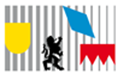 Räuber

Für den Transport eures Getreides habt ihr euch zu einer Gruppe zusammengeschlossen und sogar bewaffnete Söldner engagiert, denn die Gefahr eines Überfalls ist groß. Und tatsächlich! Eine Räuberbande hat euch überfallen und nicht einen einzigen Getreidesack zurückgelassen. Ein riesiger Verlust! Und die Söldner haben auch nichts machen können!
Verlust -15
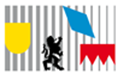 Verdorben

Als du dich mit deiner Getreidelieferung auf den Weg machst, ist das Wetter gut, aber es wird zunehmend schwül und feuchtheiß. Die Wege sind aufgeweicht und das Fortkommen ist schwierig. Du bist viel länger als geplant unterwegs. Und da passiert es: Das Getreide fängt an zu schimmeln! So wirst du deine Ware natürlich nicht los. Was soll man mit verschimmeltem Getreide? Alle Mühe war umsonst.
Verlust -15
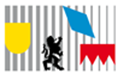 Viehzucht

Du entschließt dich, auf deinen Feldern auch Futterpflanzen wie Klee anzubauen. Das tut dem Vieh gut. Es gedeiht besser und ist weniger anfällig für Krankheiten. Stück für Stück wird sich dein Viehbestand vergrößern - wenn nichts dazwischen kommt. Probiere, ob du Erfolg hast!
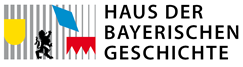 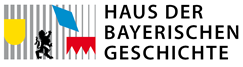 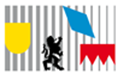 Erfolg auf ganzer Linie

Du hast mithilfe des Futterpflanzenanbaus deinen Viehbestand deutlich vergrößert. Jetzt kannst du Kühe, Kälber, Ochsen, Schafe auf die großen Märkte zum Verkauf treiben.
Gewinn +15
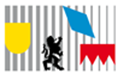 Gutes Essen

Deine Tiere gedeihen, der Bestand wächst stetig an. Du bist zufrieden. Nicht auf allen Höfen kommt auch Fleisch auf den Tisch. Du hast gut gewirtschaftet. Aber daraus ein großes Geschäft machen? Es ist doch gut so wie es ist! Gott ist auf deiner Seite. Und dieses Immer-mehr-haben-Wollen wäre eine Todsünde: die Habsucht.
Nullrunde
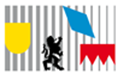 Krankheit

Eine heimtückische Viehkrankheit grassiert in der Umgebung und sucht schließlich auch deinen Stall heim.
Verlust -15
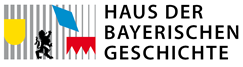 Weinlese

Die Weinernte dieses Jahr war fantastisch. Sonnengereifte süße Trauben. Herrlich! Immer wieder kostest du und lässt einen Tropfen über die Zunge rollen. Daraus kann ein Geschäft werden! Du hast so ein Gefühl … Wo verkaufst du deinen Wein?
In der landesfürstlichen Stadt
In der Reichsstadt
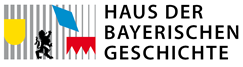 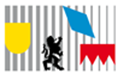 Landesfürstliche Stadt

Auf dem Marktplatz wimmelt es vor Menschen. Besonders elegant gekleidete Damen und Herren fallen dir ins Auge. Das müssen Leute vom Fürstenhof sind. Der Fürst ist in der Stadt! Eine Idee schießt dir durch den Kopf: Du könntest deinen Wein dem Fürsten selbst anbieten oder zumindest seinem Kämmerer! Oder machst du es wie immer und verkaufst auf dem Markt?
Beim Fürsten
Auf dem Markt
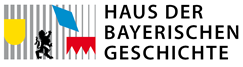 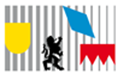 Fürstenhof

Der Fürst ist begeistert von deinem erlesenen Tropfen, denn oft gerät der Wein ja ziemlich sauer. Er ist ein vorausschauender Mann und sichert sich für das nächste Jahr ein Vorkaufsrecht an deinem Wein. Hoffentlich gelingt er dir dann wieder so gut!
Gewinn +5
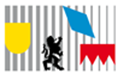 Auf dem Markt

Die Weinliebhaber halten bereits Ausschau nach dir – denn schon oft ist dir ein besonders guter Wein gelungen. Sie kosten ein Gläschen und sind begeistert. Und das Wichtigste: Sie werden nächstes Jahr wieder kommen.
Gewinn +3
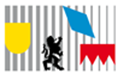